REFLEJARTE
CURSO 2013-14
CP VÁZQUEZ DE MELLA
2º Educación Primaria
ÁREA:
   CONOCIMIENTO DEL MEDIO

   TEMA:
   LA LOCALIDAD
REFLEXIÓN
Lugares emocionantes:                      ALEGRÍA                               MIEDO                              SORPRESA
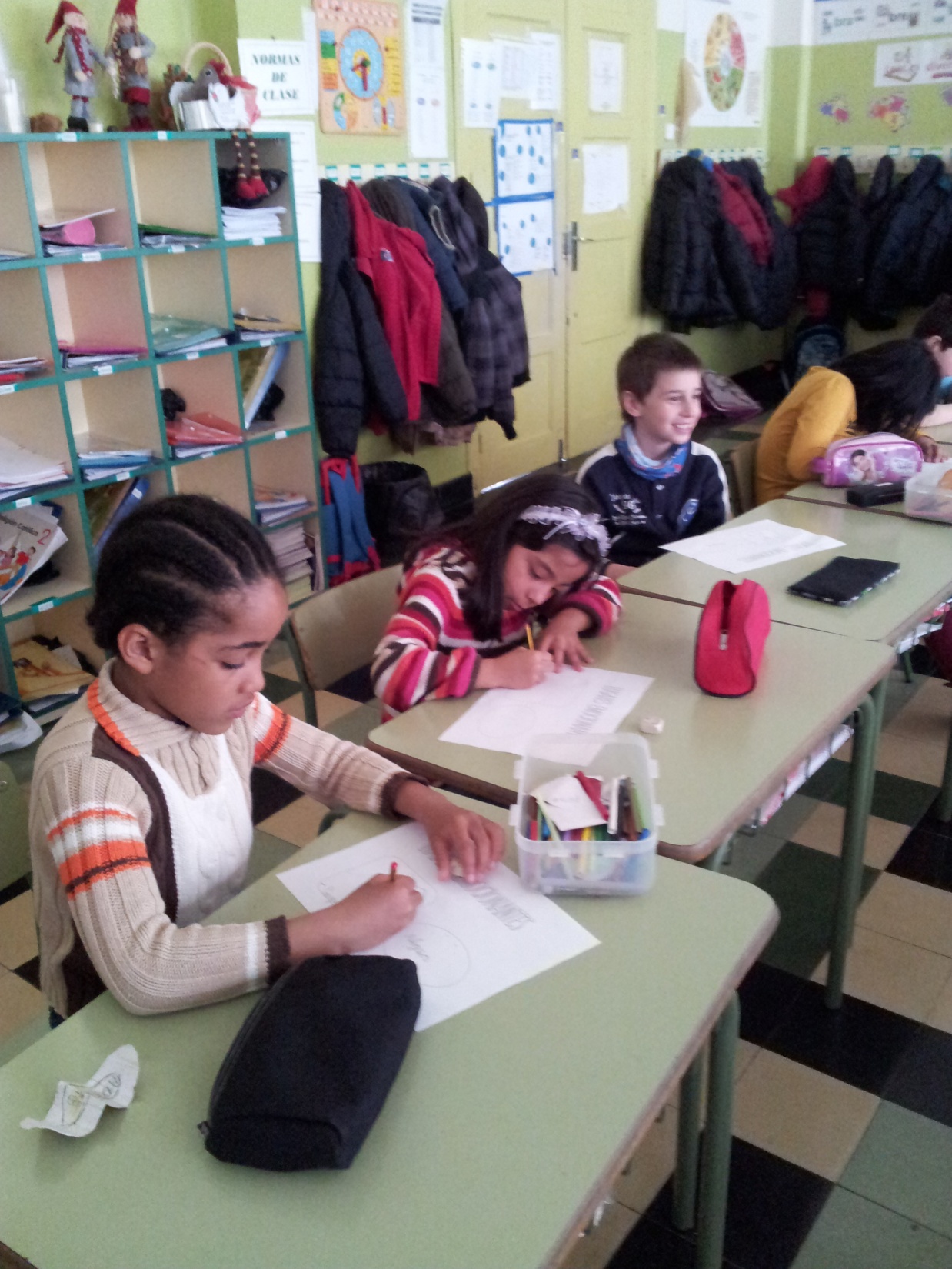 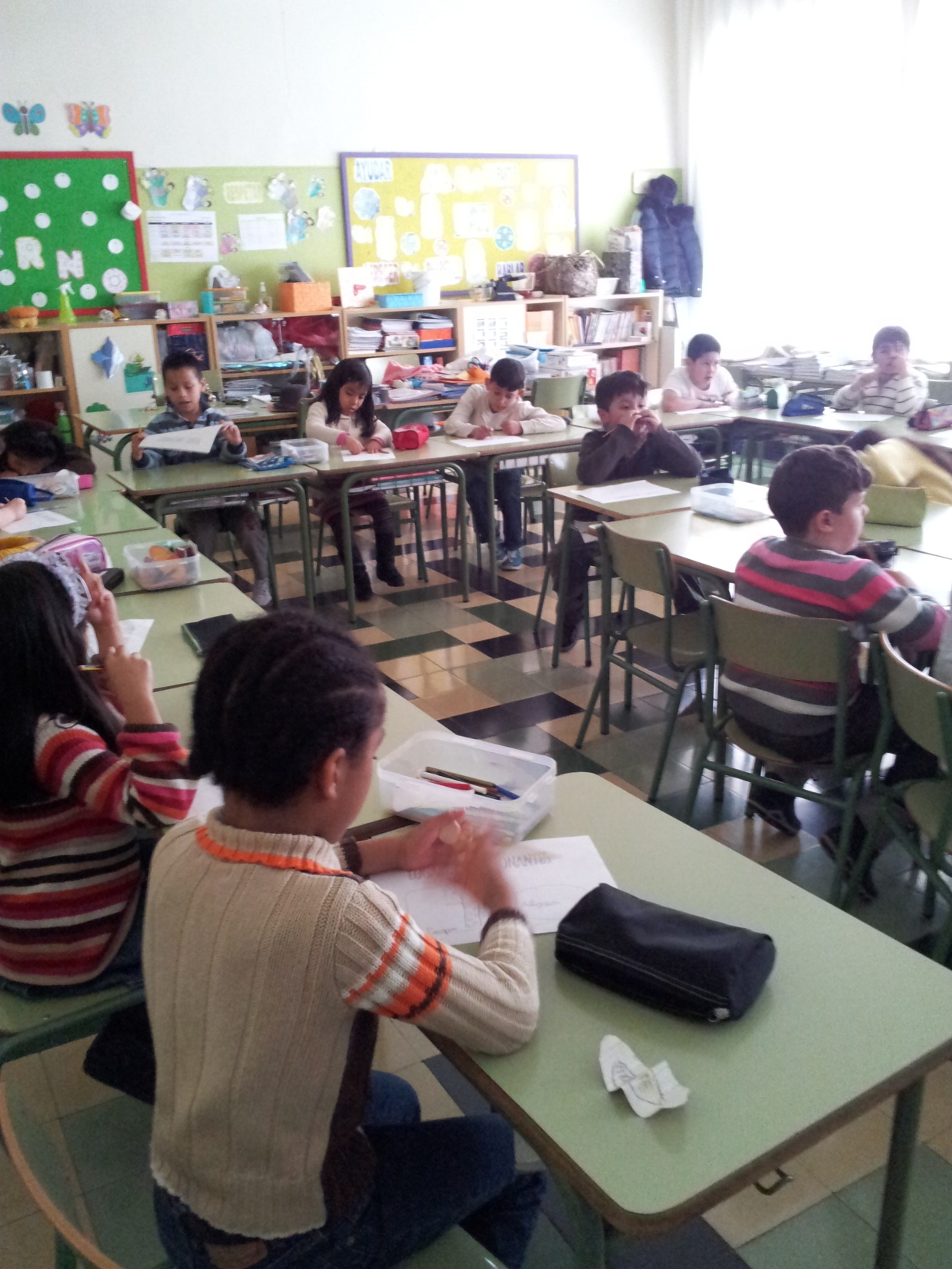 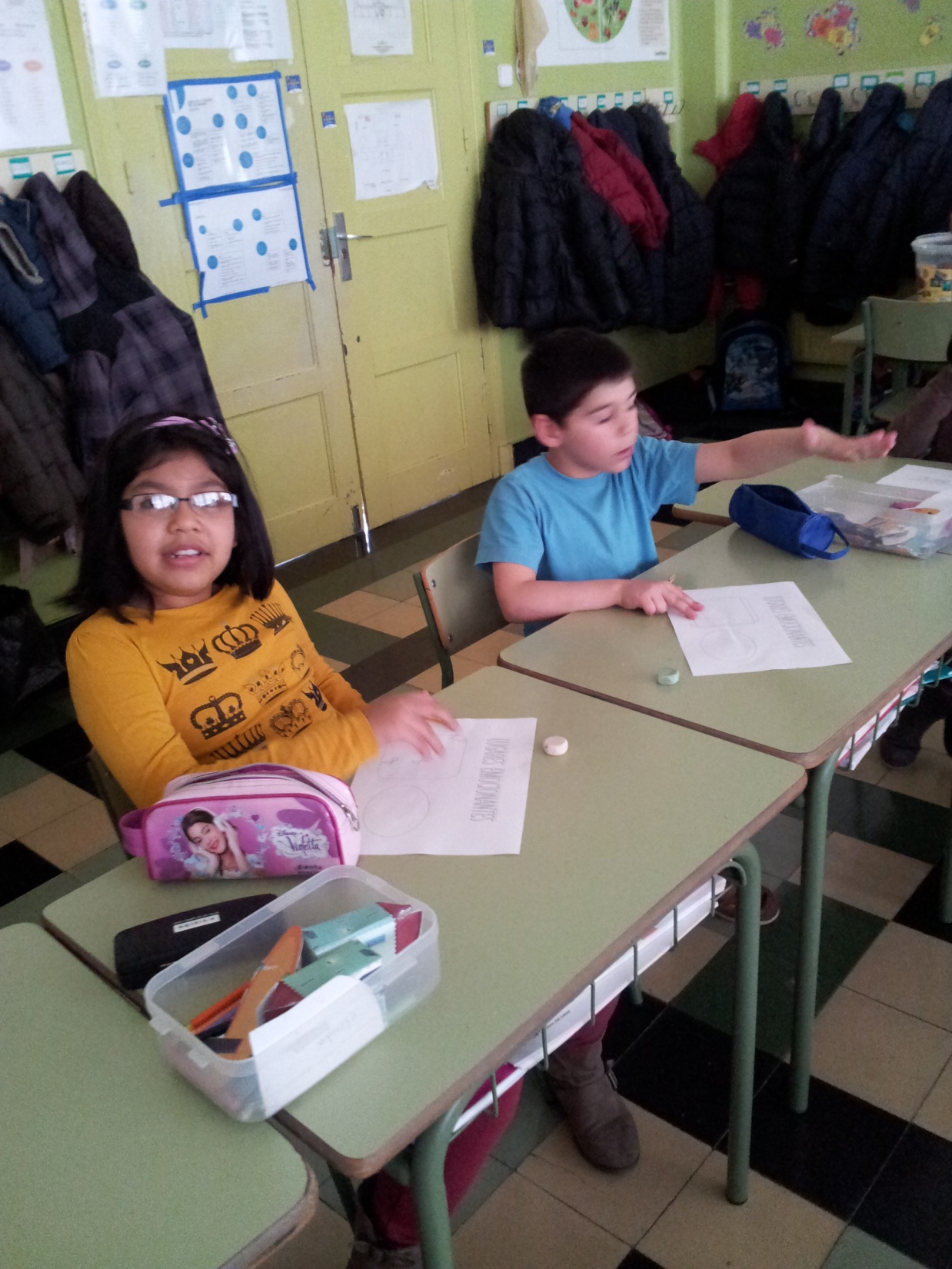 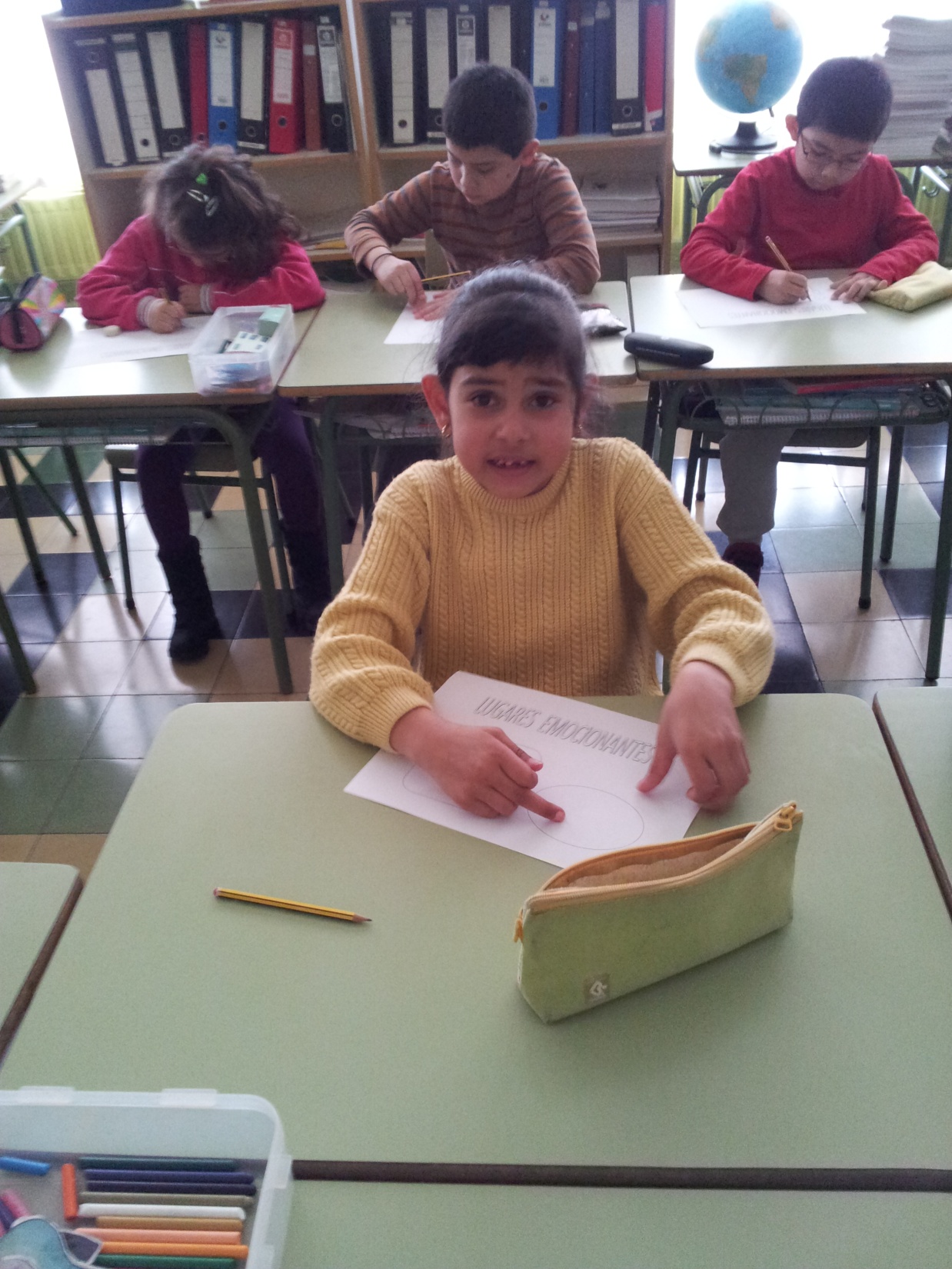 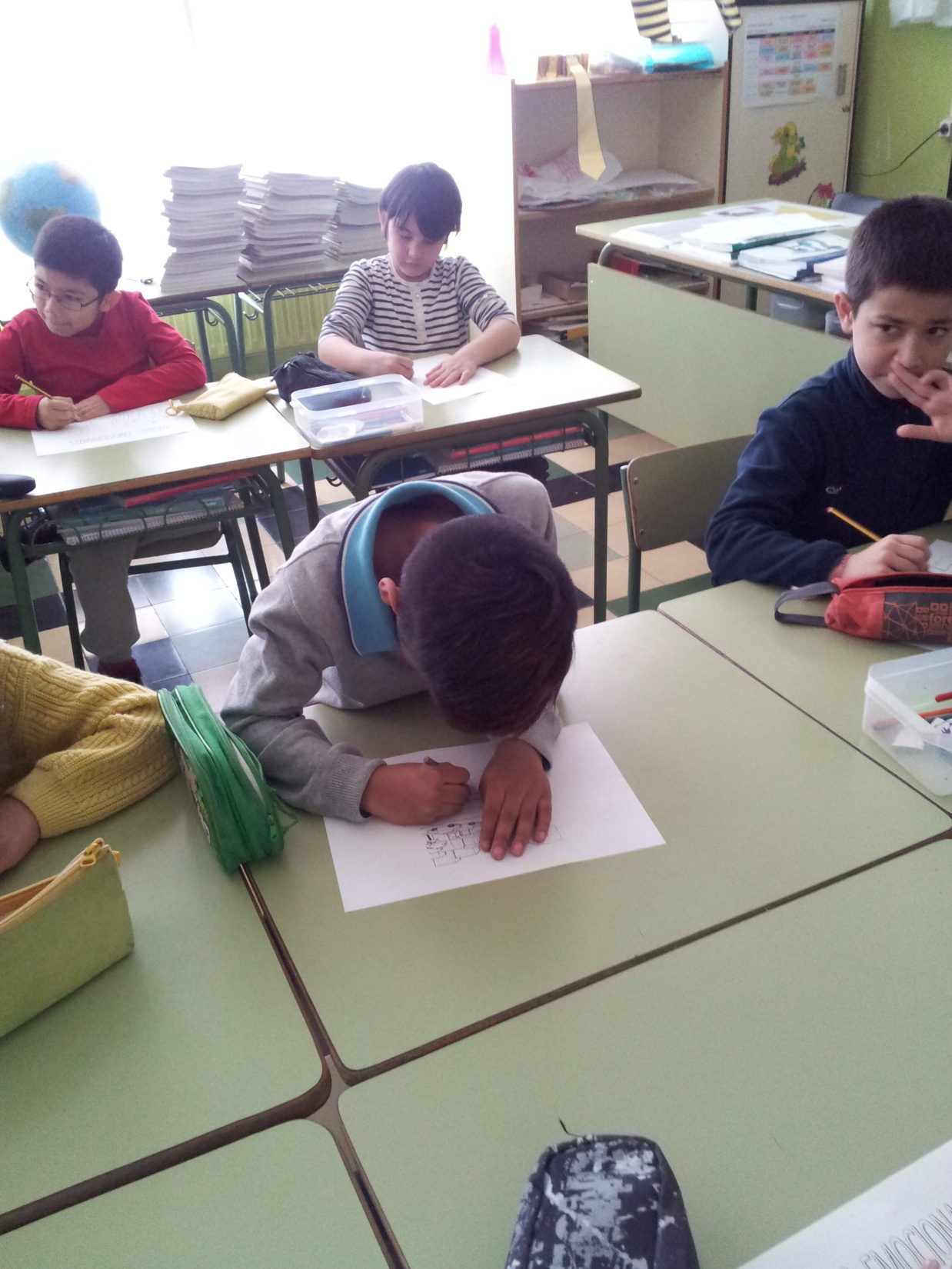 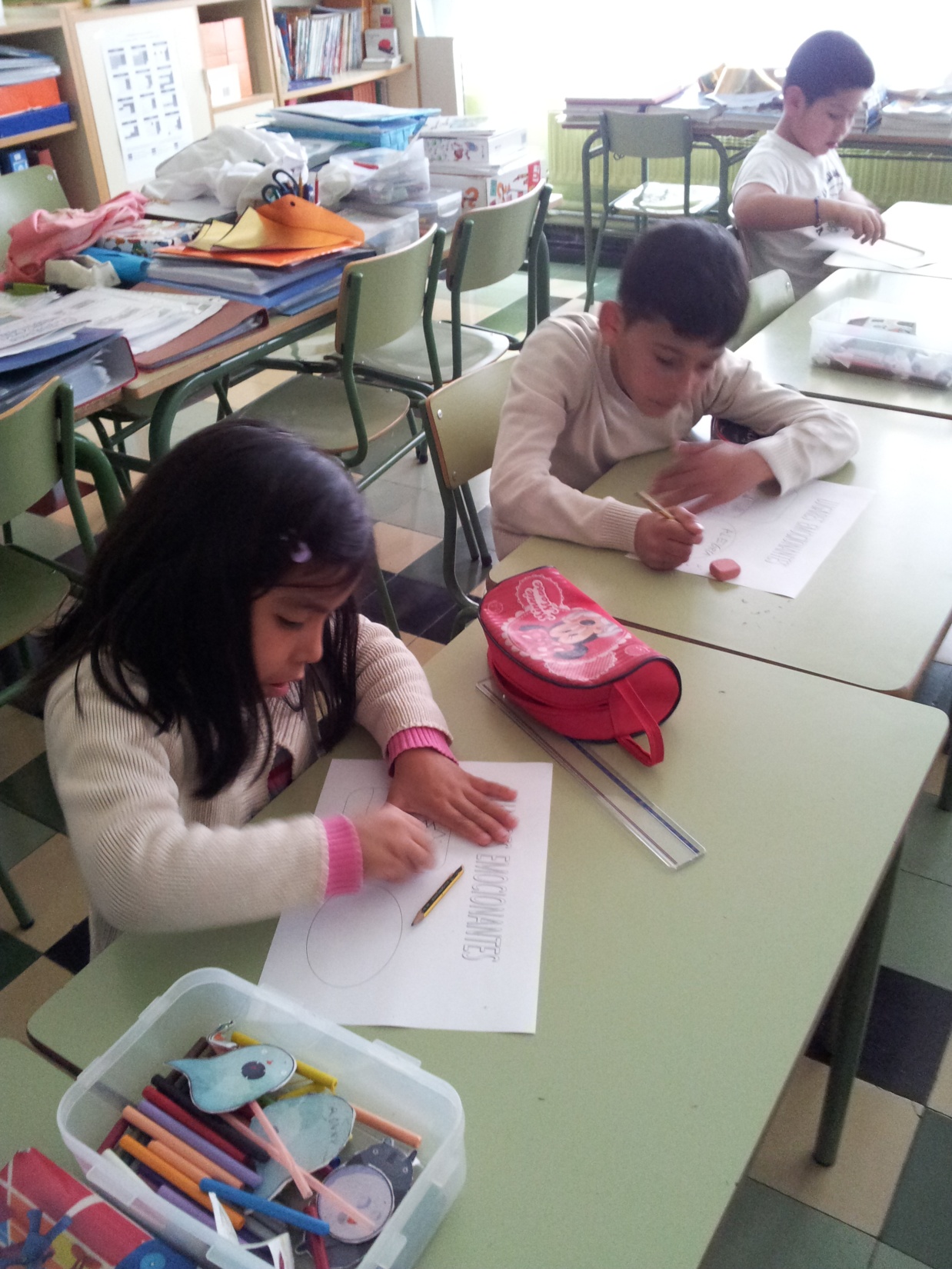 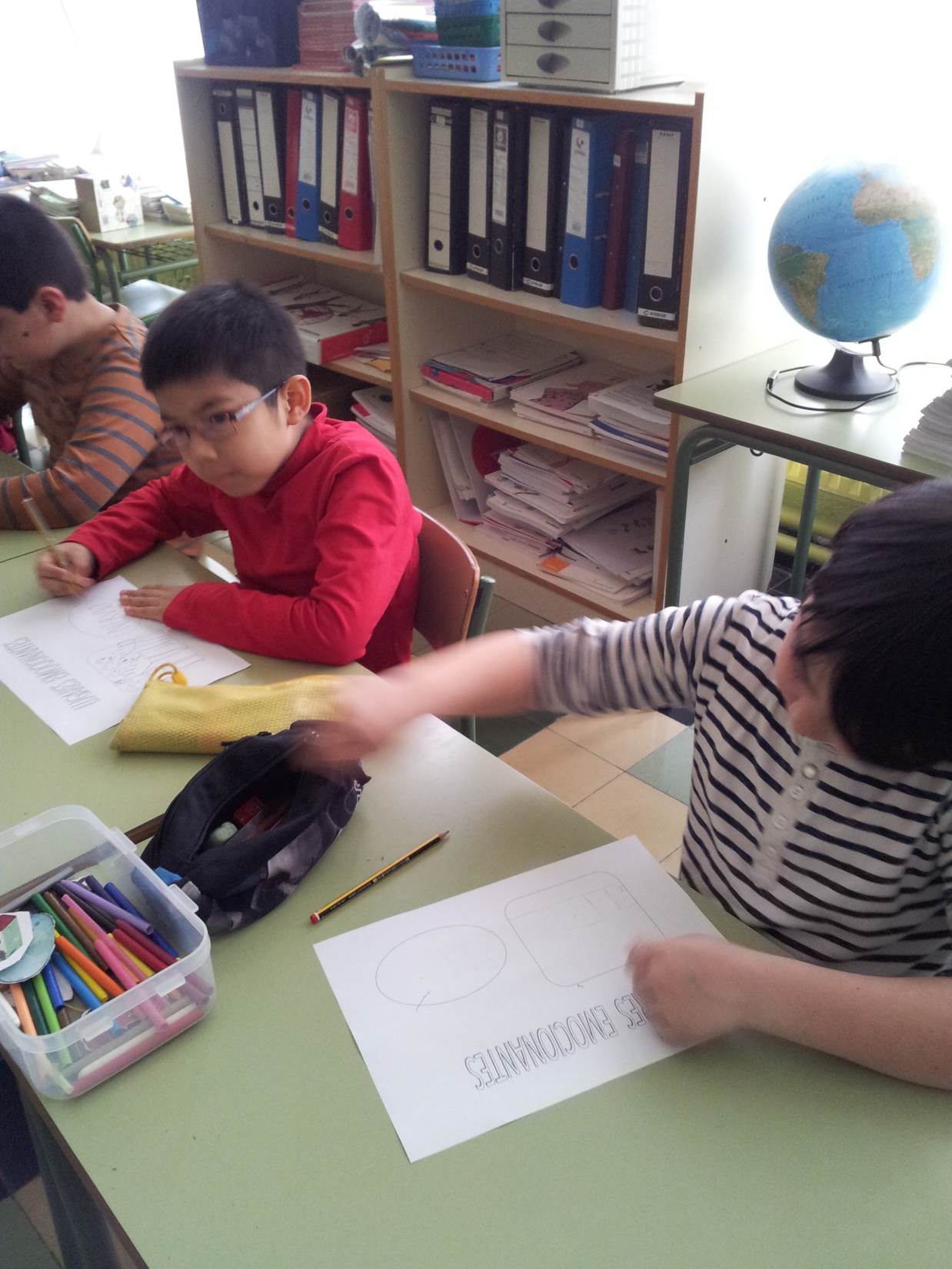 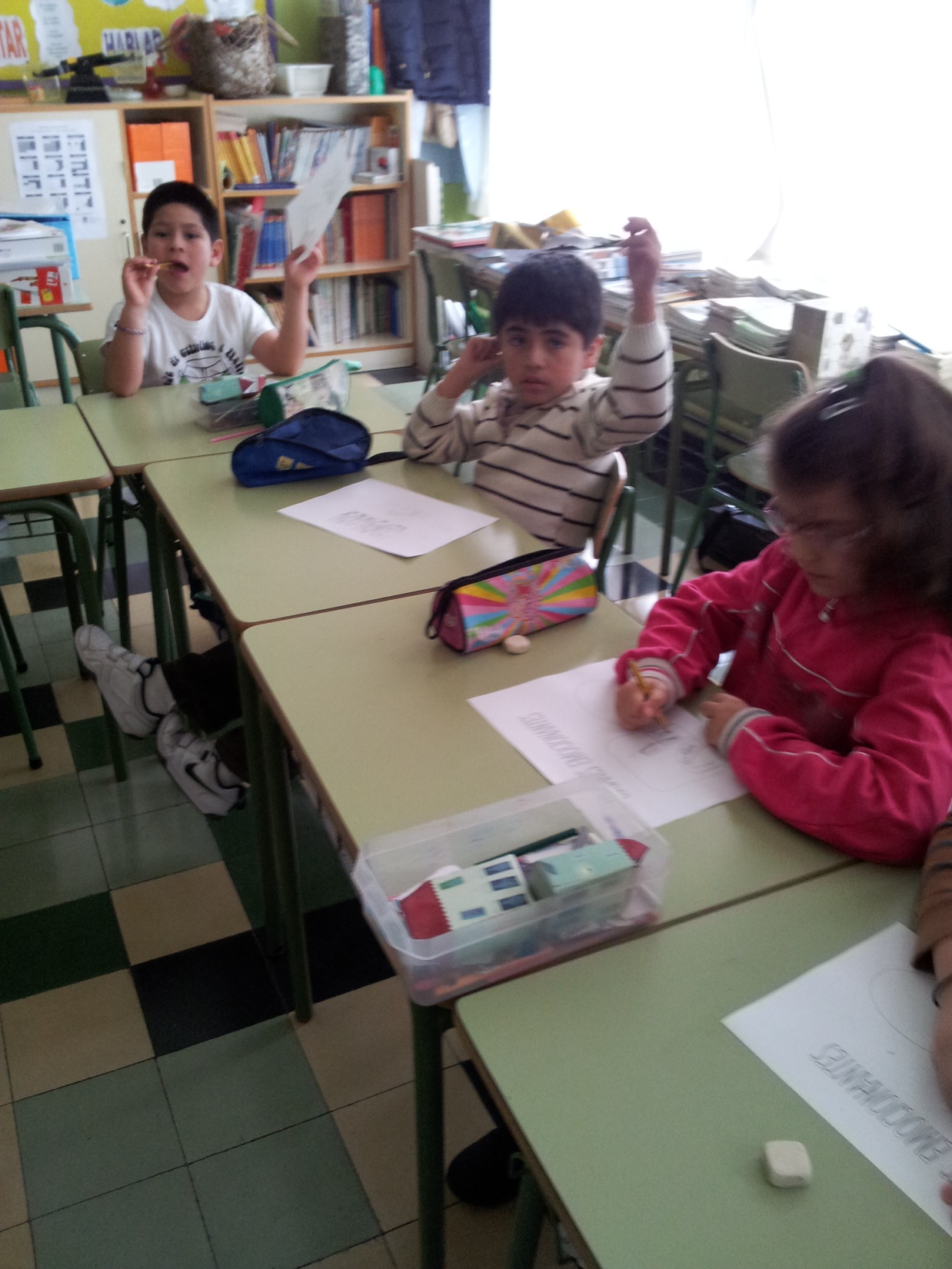 VISITA AL MUSEO DE NAVARRA
ARTE EN 3 DIMENSIONES
EXPOSICIONES Y TALLERES                      - mª jose recalde                      - ángel garraza                      - jorge oteiza                      - javier balda
CREACIÓN
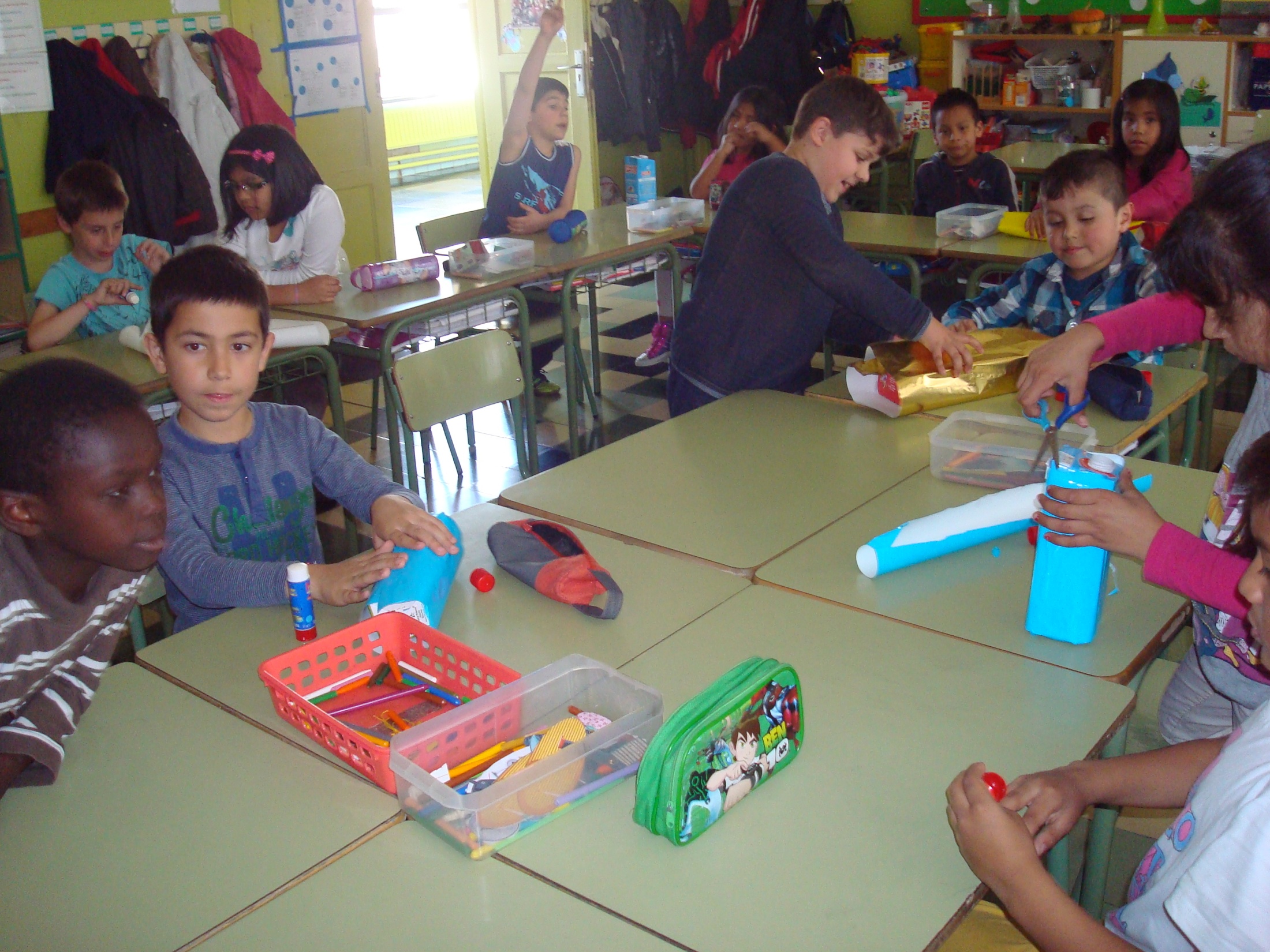 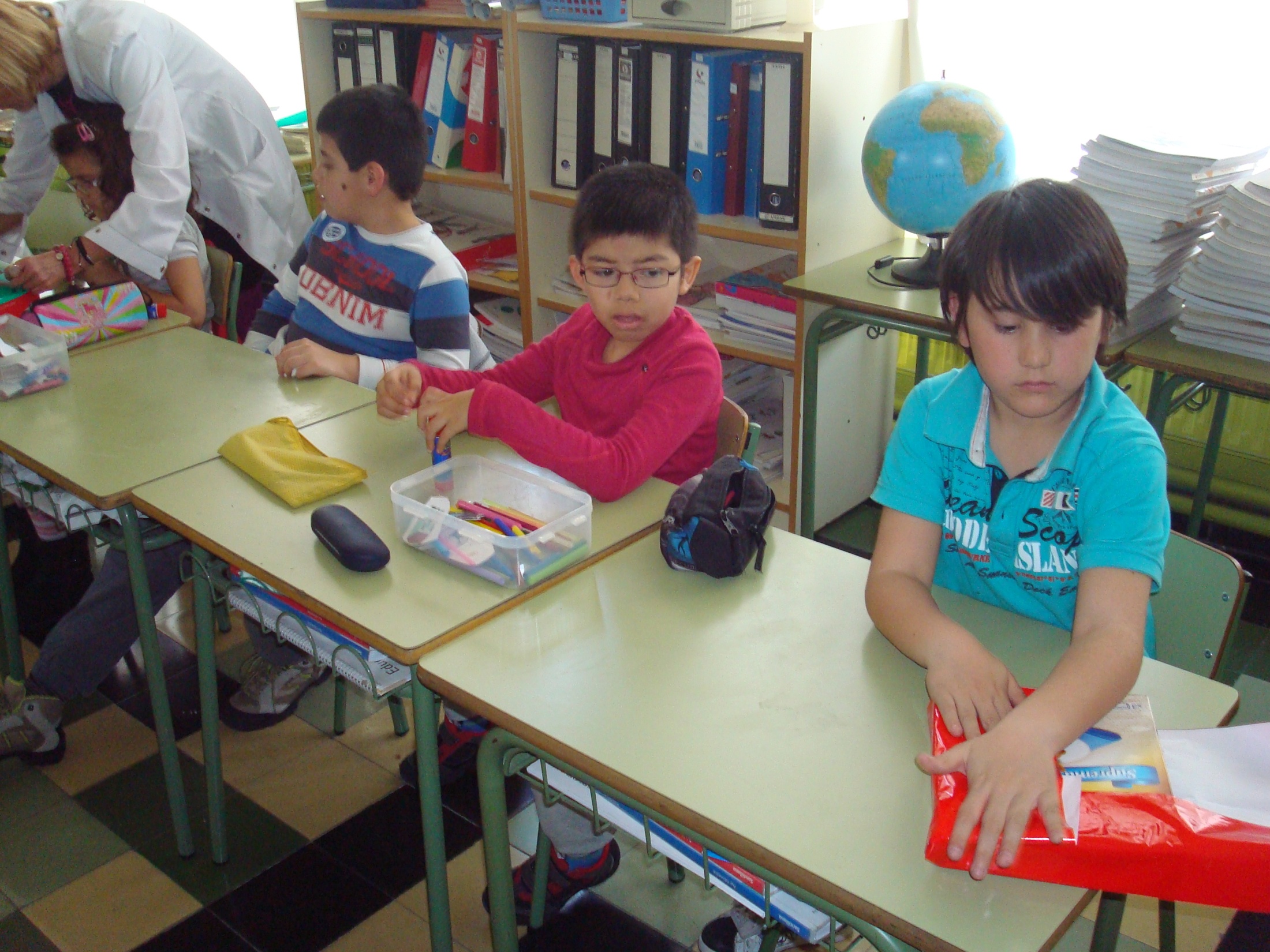 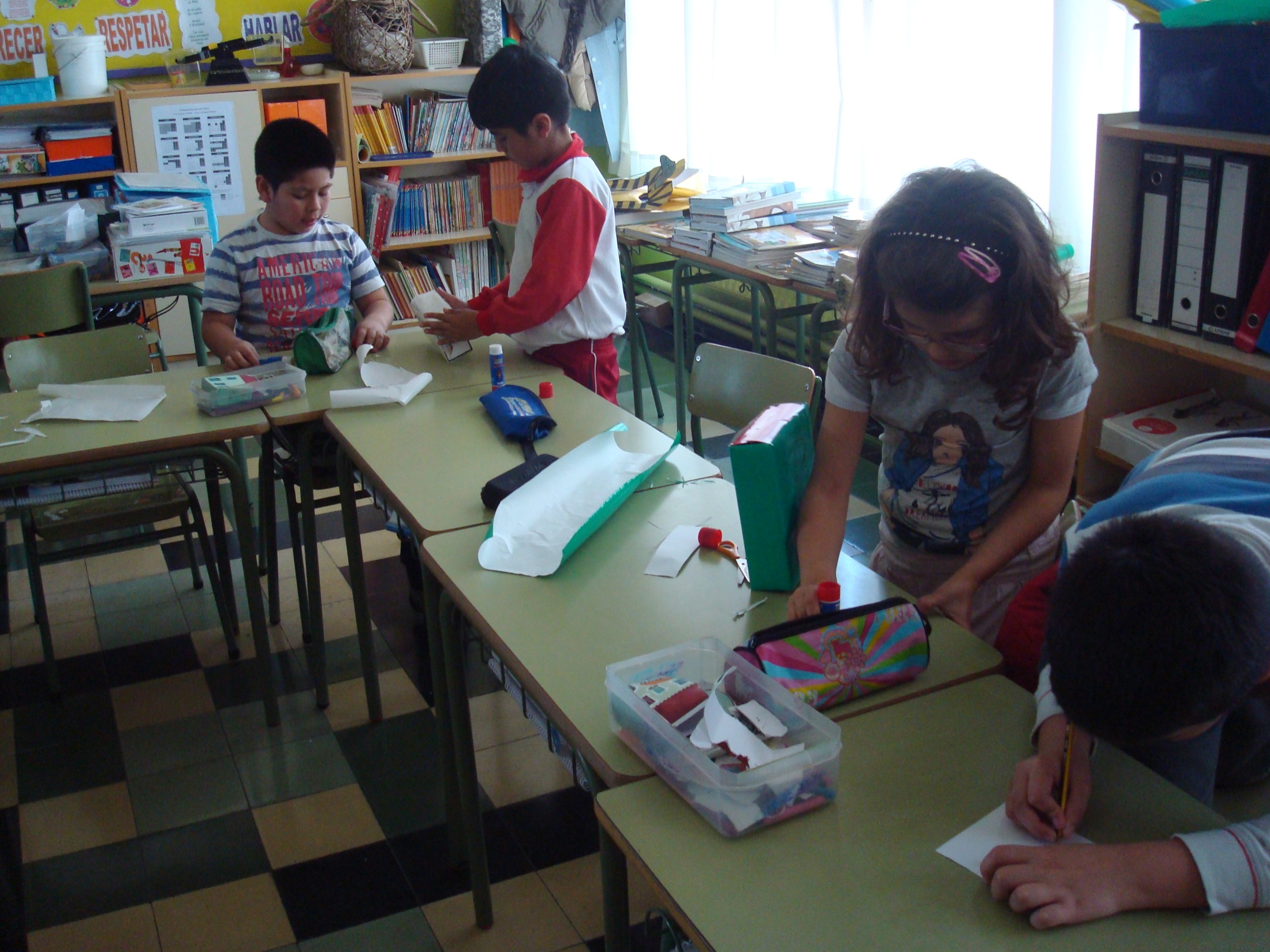 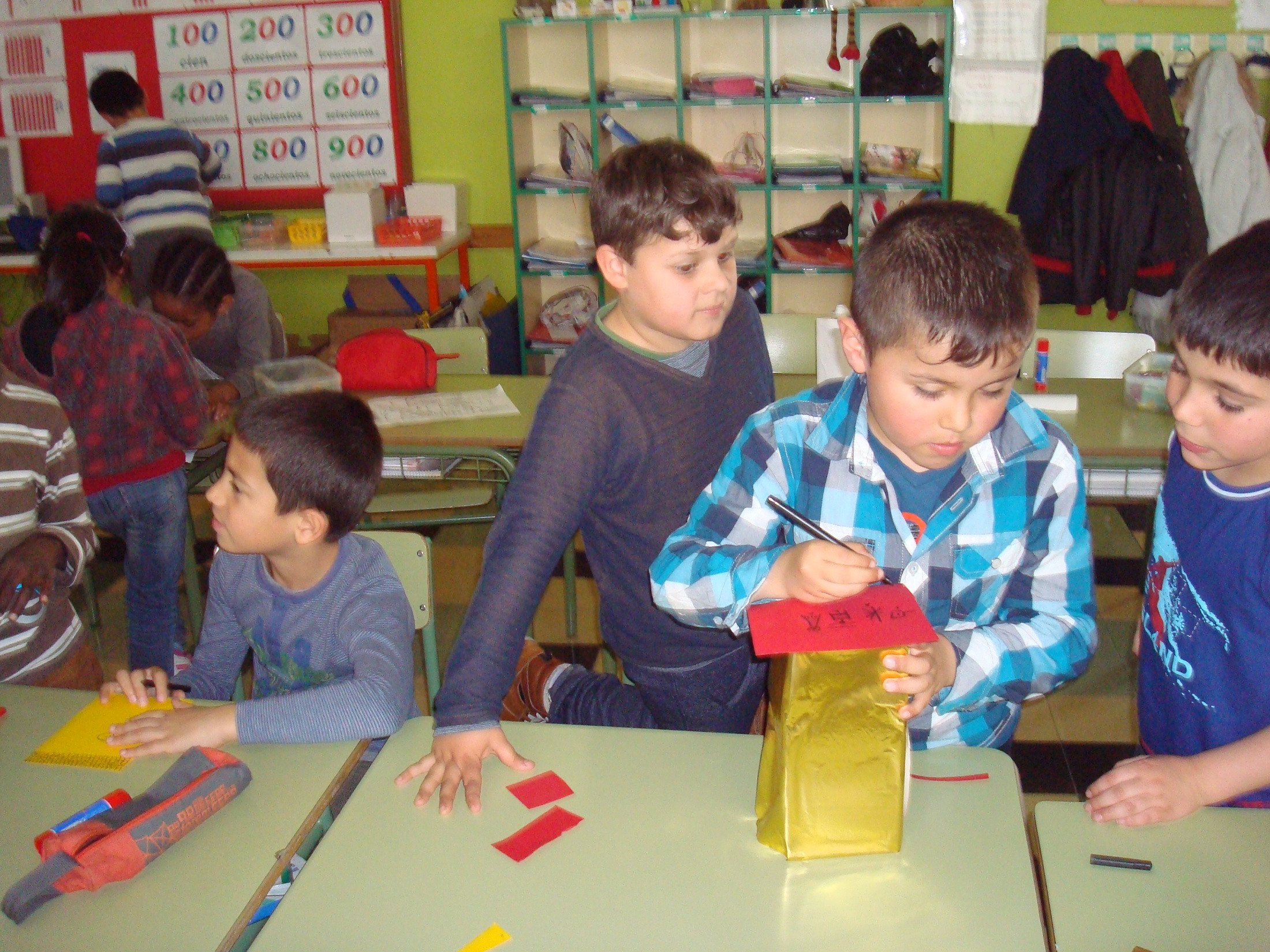 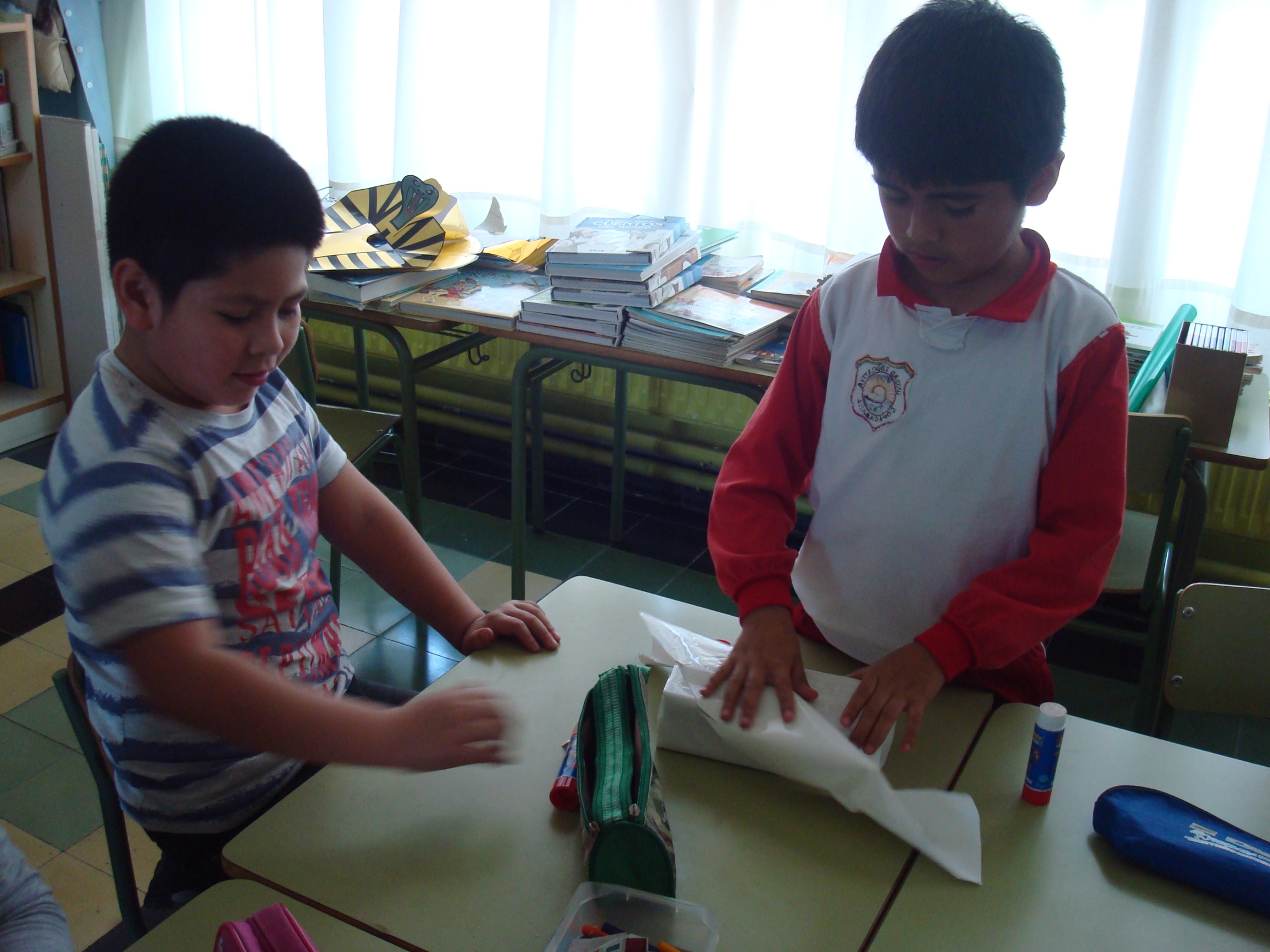 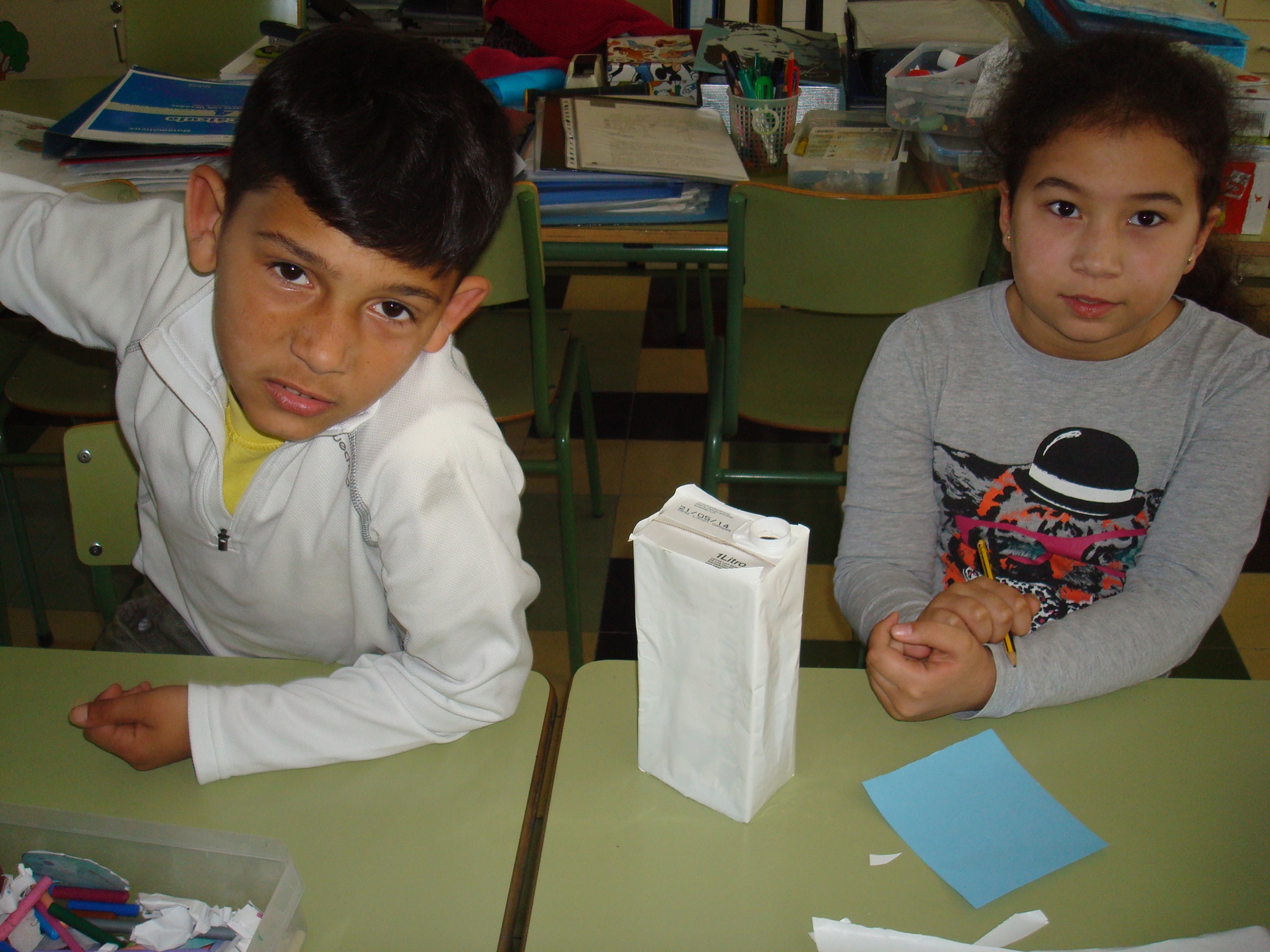 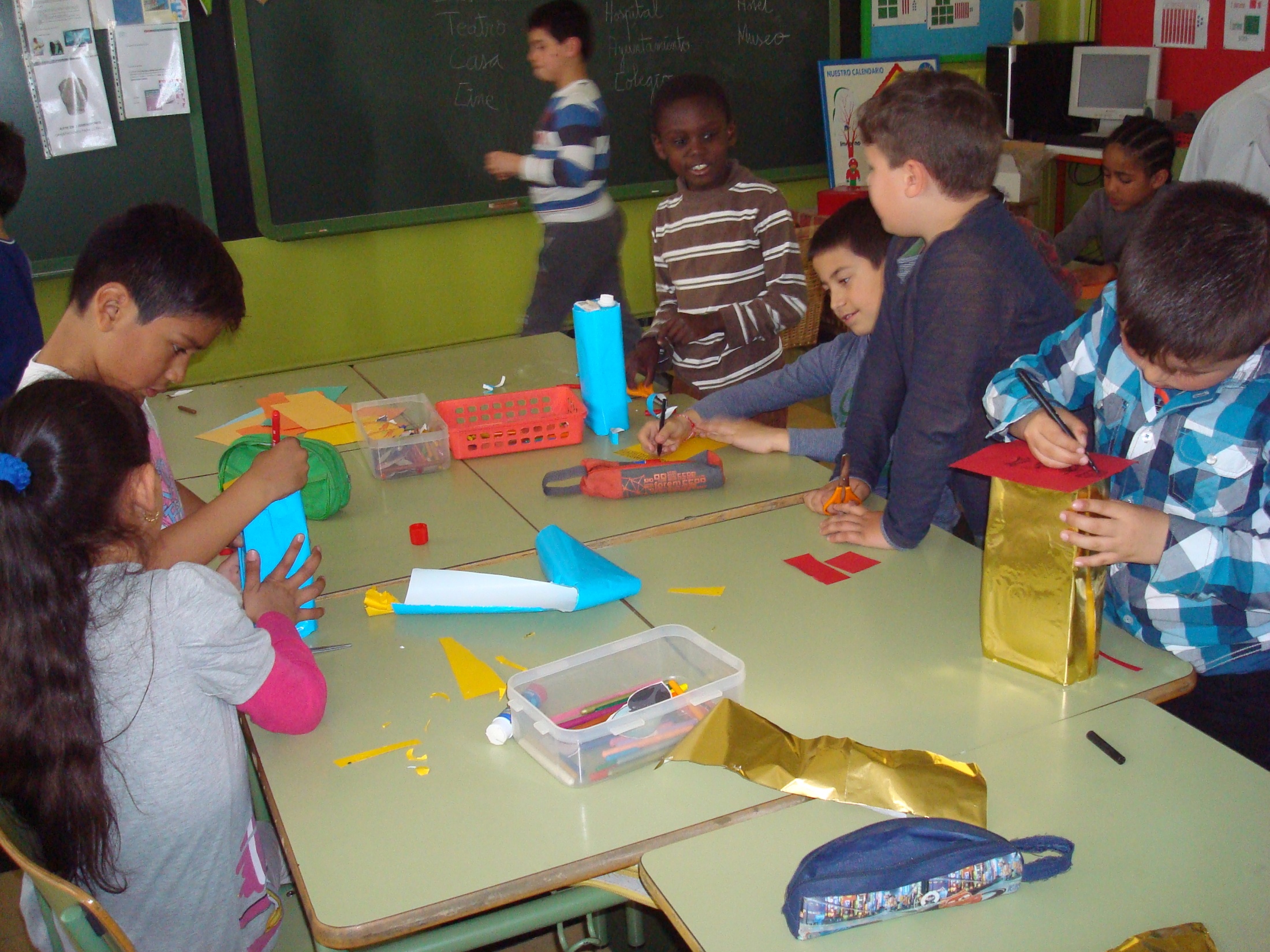 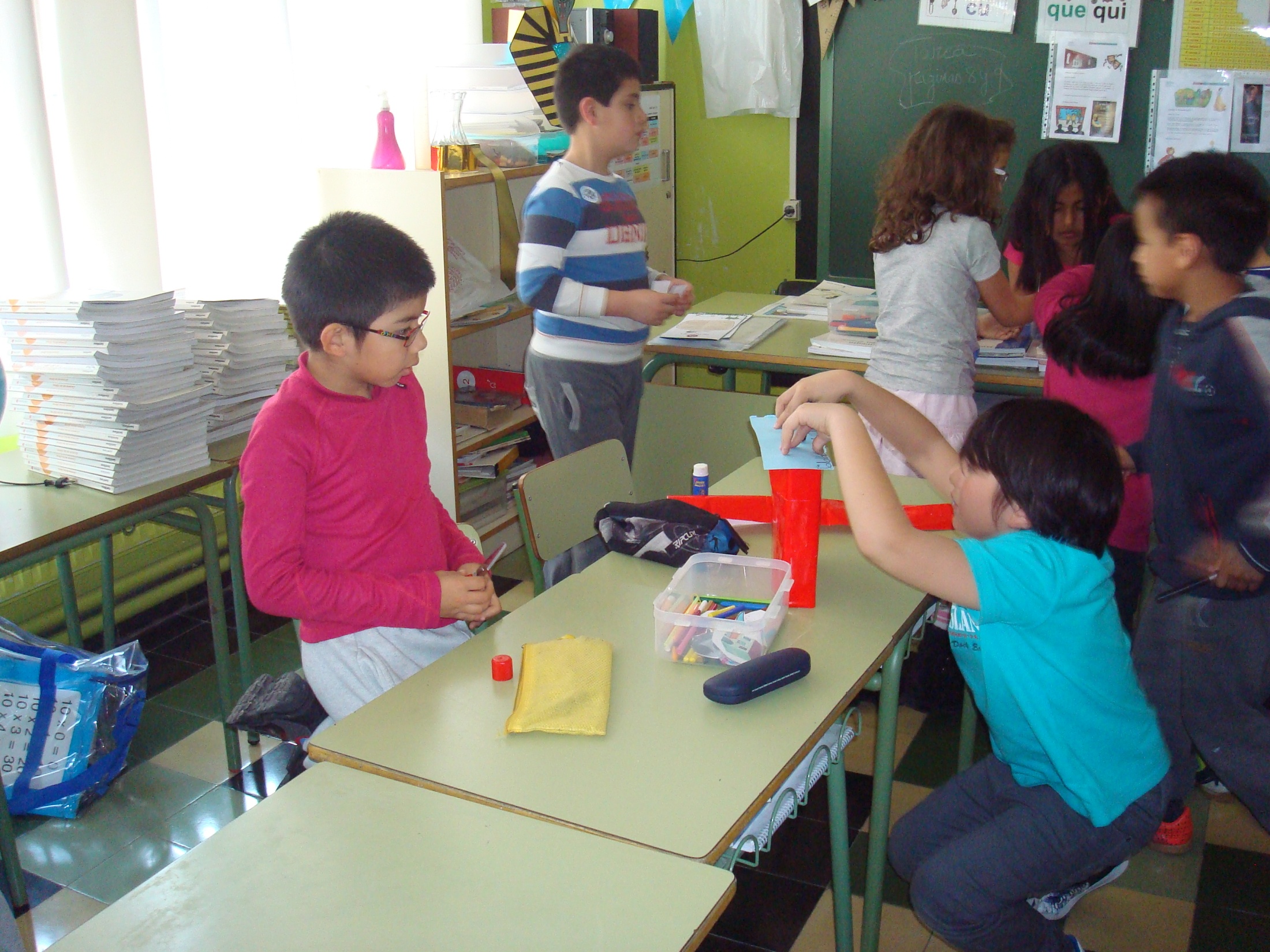 TRABAJO POR PAREJAS
COLABORACIÓN
CREACIÓN FINAL
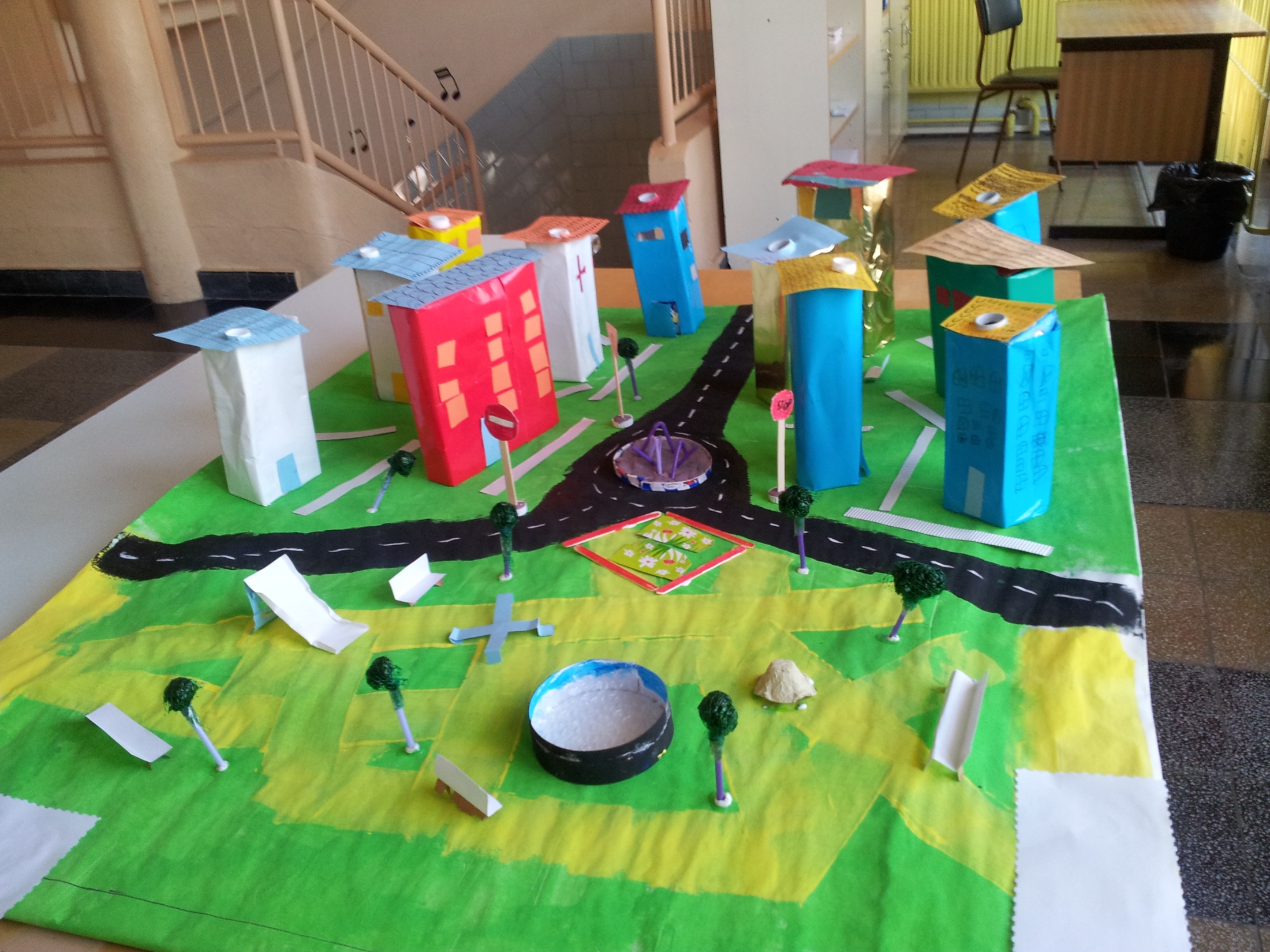 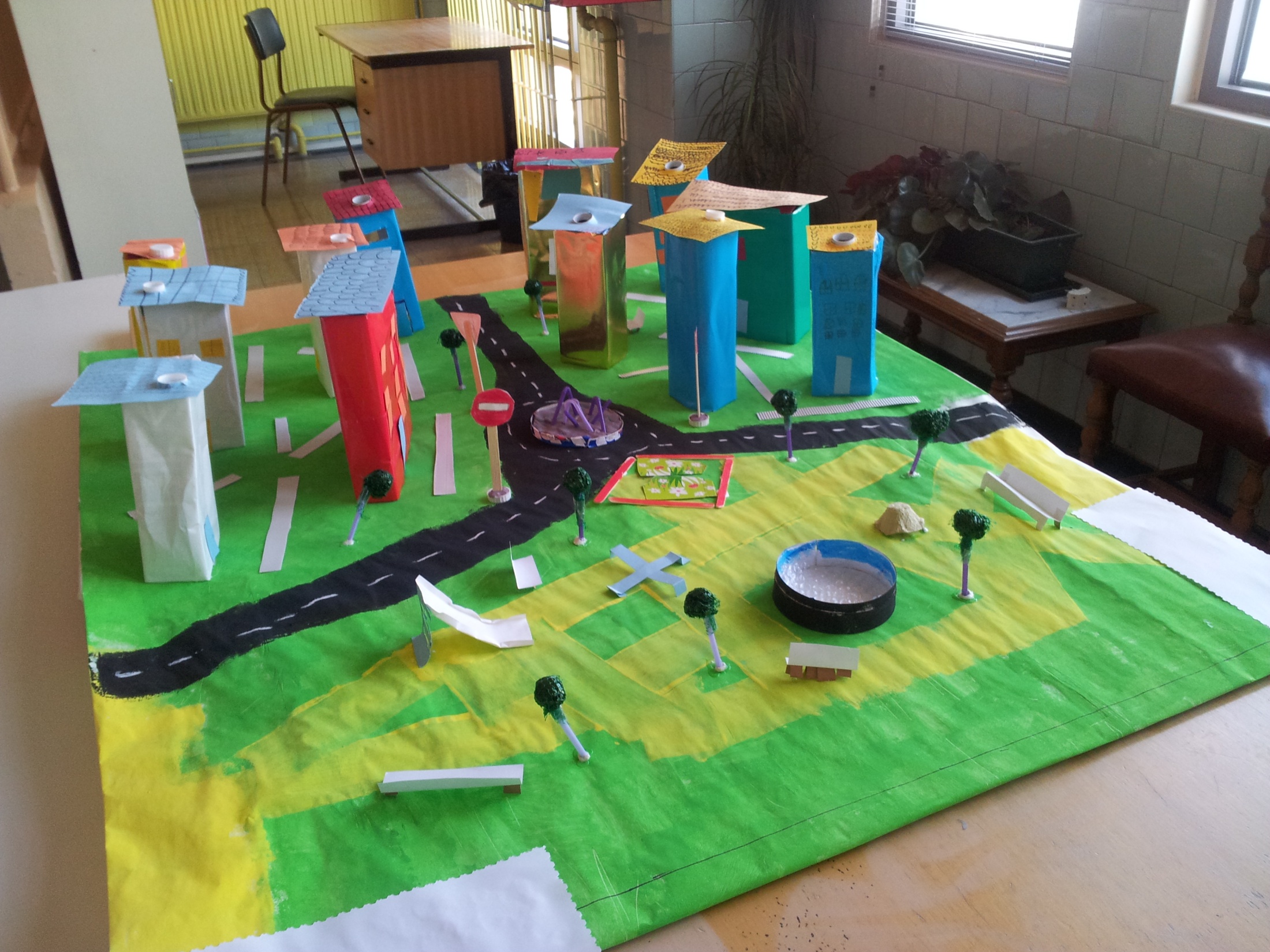